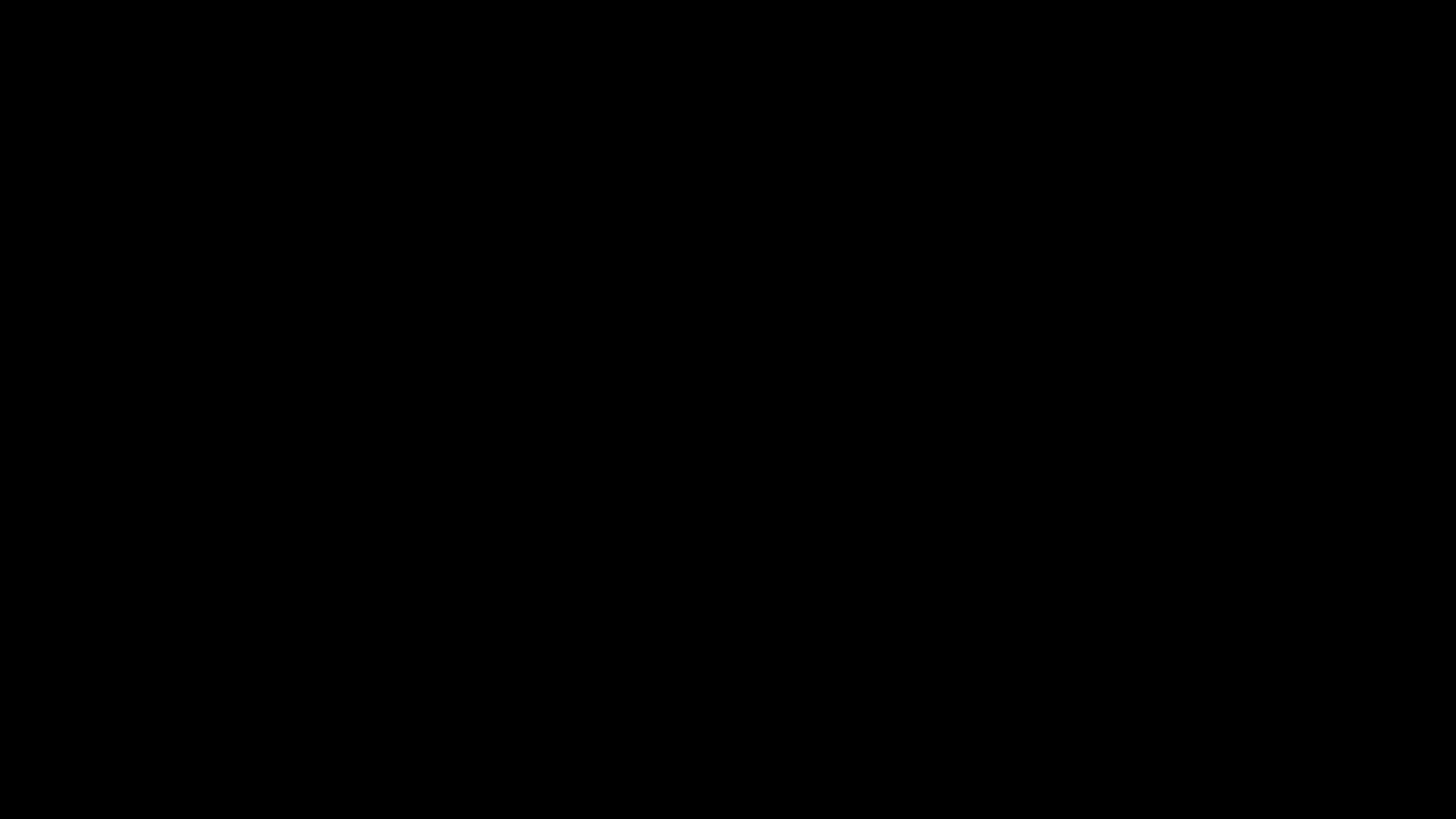 Old Testament Descriptions of the Church
The church…
Contains Hearts Knit to God's Law
Jeremiah 31:31-34 ESV
(31) “Behold, the days are coming, declares the LORD, when I will make a new covenant with the house of Israel and the house of Judah, (32) not like the covenant that I made with their fathers on the day when I took them by the hand to bring them out of the land of Egypt, my covenant that they broke, though I was their husband, declares the LORD. (33) For this is the covenant that I will make with the house of Israel after those days, declares the LORD:
Jeremiah 31:31-34 ESV
I will put my law within them, and I will write it on their hearts. And I will be their God, and they shall be my people. (34) And no longer shall each one teach his neighbor and each his brother, saying, ‘Know the LORD,’ for they shall all know me, from the least of them to the greatest, declares the LORD. For I will forgive their iniquity, and I will remember their sin no more.”
Deuteronomy 6:5 ESV
(5) You shall love the LORD your God with all your heart and with all your soul and with all your might.
Jeremiah 31:31-34 ESV
I will put my law within them, and I will write it on their hearts. And I will be their God, and they shall be my people. (34) And no longer shall each one teach his neighbor and each his brother, saying, ‘Know the LORD,’ for they shall all know me, from the least of them to the greatest, declares the LORD. For I will forgive their iniquity, and I will remember their sin no more.”
Matthew 13:52 ESV
(52) And he said to them, "Therefore every scribe who has been trained for the kingdom of heaven is like a master of a house, who brings out of his treasure what is new and what is old."
The church…
Contains Hearts Knit to God's Law
The church…
Contains Hearts Knit to God's Law
Is a People of Gladness
Isaiah 12:1-6 ESV
(1) You will say in that day: "I will give thanks to you, O LORD, for though you were angry with me, your anger turned away, that you might comfort me. (2) "Behold, God is my salvation; I will trust, and will not be afraid; for the LORD GOD is my strength and my song, and he has become my salvation." (3) With joy you will draw water from the wells of salvation.
Isaiah 12:1-6 ESV
(4) And you will say in that day: "Give thanks to the LORD, call upon his name, make known his deeds among the peoples, proclaim that his name is exalted. (5) "Sing praises to the LORD, for he has done gloriously; let this be made known in all the earth. (6) Shout, and sing for joy, O inhabitant of Zion, for great in your midst is the Holy One of Israel."
Isaiah 55:10-12 ESV
(10) "For as the rain and the snow come down from heaven and do not return there but water the earth, making it bring forth and sprout, giving seed to the sower and bread to the eater, (11) so shall my word be that goes out from my mouth; it shall not return to me empty, but it shall accomplish that which I purpose, and shall succeed in the thing for which I sent it.
Isaiah 55:10-12 ESV
(12) "For you shall go out in joy and be led forth in peace; the mountains and the hills before you shall break forth into singing, and all the trees of the field shall clap their hands.
Isaiah 65:13-14 ESV
(13) Therefore thus says the Lord GOD: "Behold, my servants shall eat, but you shall be hungry; behold, my servants shall drink, but you shall be thirsty; behold, my servants shall rejoice, but you shall be put to shame; (14) behold, my servants shall sing for gladness of heart, but you shall cry out for pain of heart and shall wail for breaking of spirit.
Isaiah 65:18 ESV
(18) But be glad and rejoice forever in that which I create; for behold, I create Jerusalem to be a joy, and her people to be a gladness.
The church…
Contains Hearts Knit to God's Law
Is a People of Gladness
The church…
Contains Hearts Knit to God's Law
Is a People of Gladness
Is a Place of Re-Creation
Ezekiel 11:17-20 ESV
(17) Therefore say, 'Thus says the Lord GOD: I will gather you from the peoples and assemble you out of the countries where you have been scattered, and I will give you the land of Israel.' (18) And when they come there, they will remove from it all its detestable things and all its abominations.
Ezekiel 11:17-20 ESV
(19) And I will give them one heart, and a new spirit I will put within them. I will remove the heart of stone from their flesh and give them a heart of flesh, (20) that they may walk in my statutes and keep my rules and obey them. And they shall be my people, and I will be their God."
Ezekiel 36:25-27 ESV
(25) I will sprinkle clean water on you, and you shall be clean from all your uncleannesses, and from all your idols I will cleanse you. (26) And I will give you a new heart, and a new spirit I will put within you. And I will remove the heart of stone from your flesh and give you a heart of flesh. (27) And I will put my Spirit within you, and cause you to walk in my statutes and be careful to obey my rules.
Titus 3:4-7 ESV
(4) But when the goodness and loving kindness of God our Savior appeared, (5) he saved us, not because of works done by us in righteousness, but according to his own mercy, by the washing of regeneration and renewal of the Holy Spirit, (6) whom he poured out on us richly through Jesus Christ our Savior, (7) so that being justified by his grace we might become heirs according to the hope of eternal life.
Isaiah 43:18-19 ESV
(18) “Remember not the former things,
nor consider the things of old. 
(19) Behold, I am doing a new thing;
now it springs forth, do you not      perceive it?
I will make a way in the wilderness
and rivers in the desert.
Isaiah 11:6-7 ESV
(6) The wolf shall dwell with the lamb, and the leopard shall lie down with the young goat, and the calf and the lion and the fattened calf together; and a little child shall lead them. (7) The cow and the bear shall graze; their young shall lie down together; and the lion shall eat straw like the ox.
Old Testament Descriptions of the Church
The church…
Contains Hearts Knit to God's Law
Is a People of Gladness
Is a Place of Re-Creation
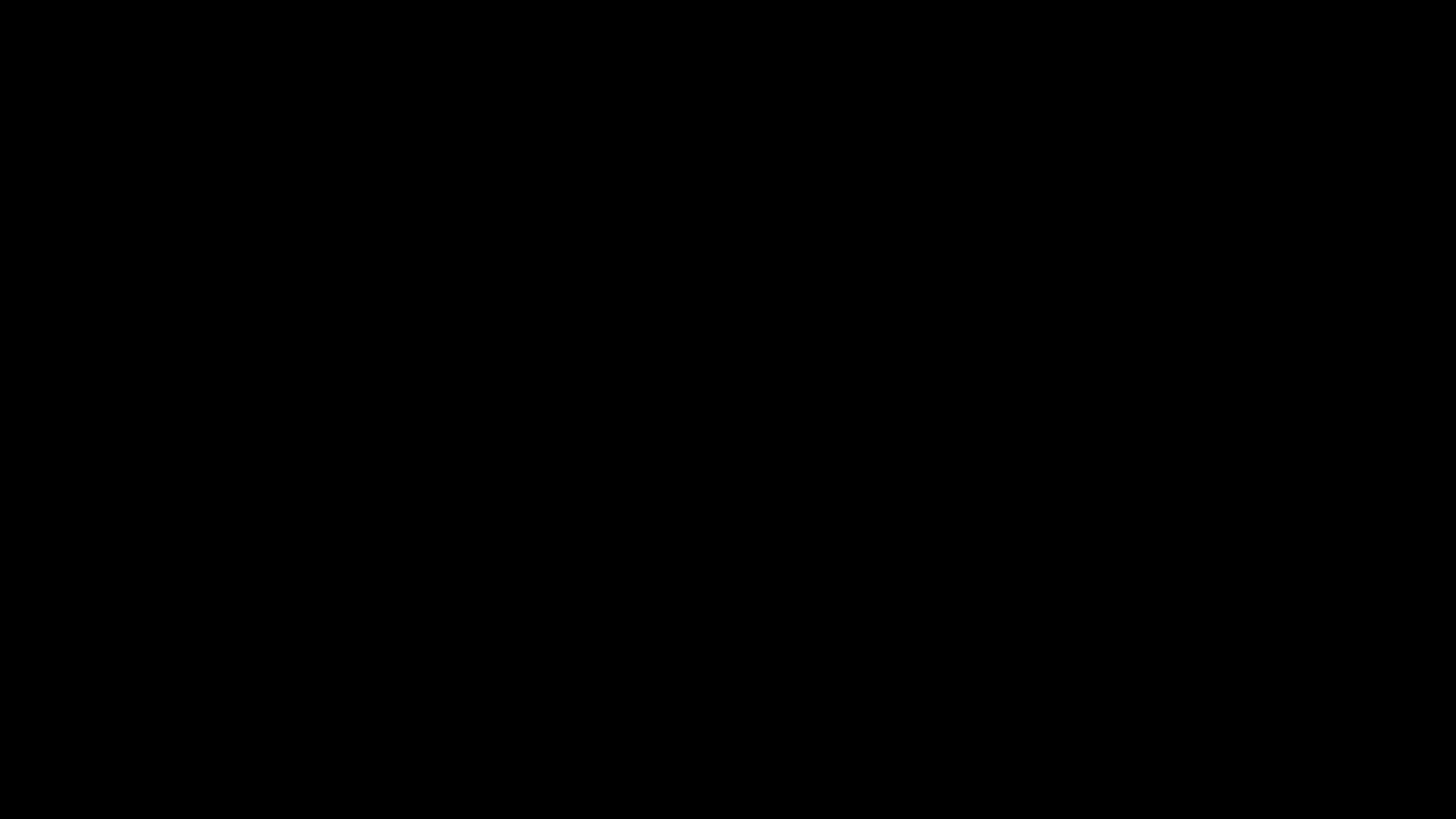